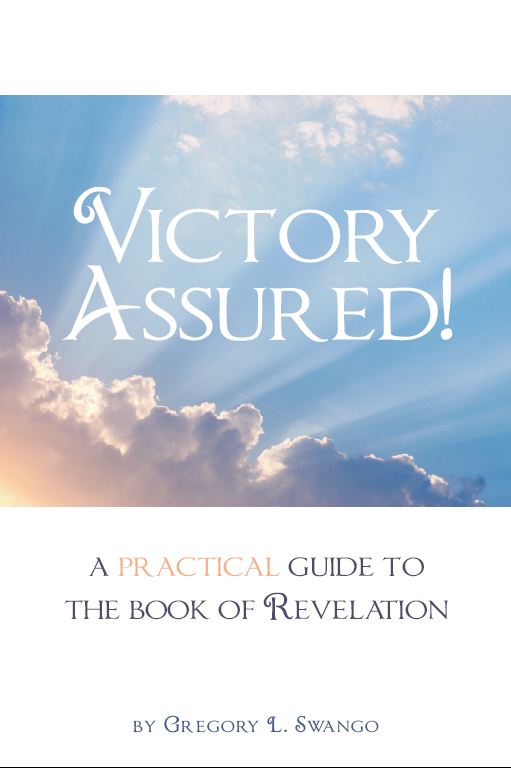 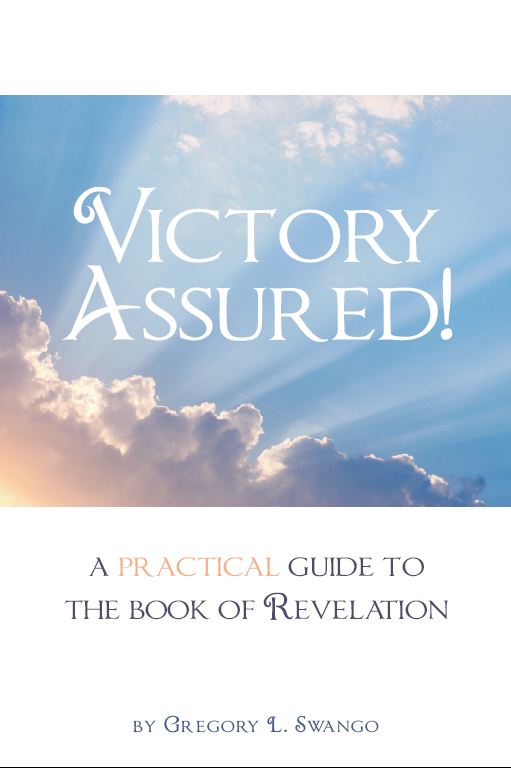 Lesson 03:
Overcoming Apathy
Victory Assured!  Class Syllabus
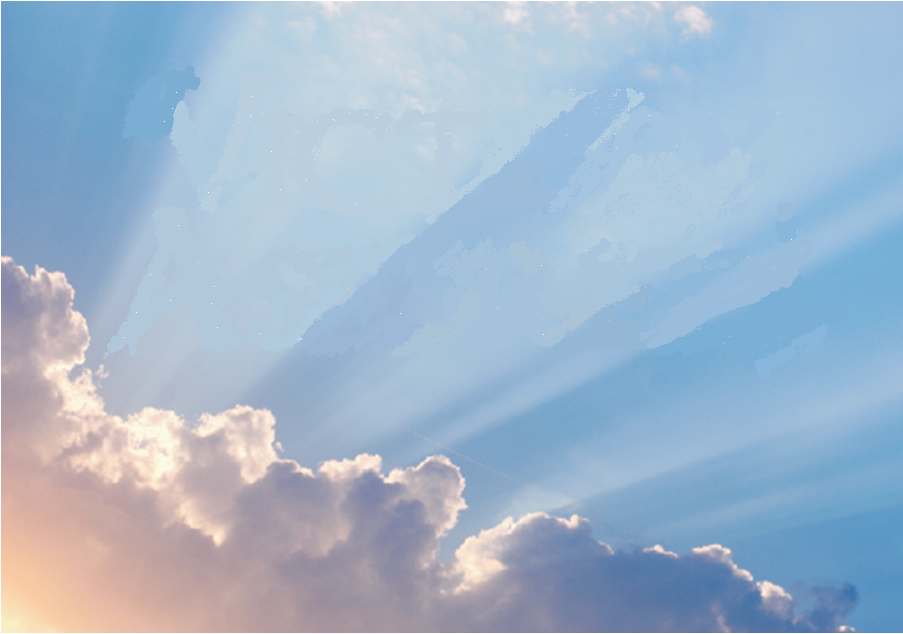 Victory with Jesus Christ

	1.	Overcoming with the Resurrected Savior 		(1:9-20; 19:11-16).	

	2.	Overcoming with the Worthy Lamb 				(4:1-5:14).	
 
Victory with the Church--the Letters

	3.	Overcoming Apathy (2:1-7; 3:14-22).	
	4.	Overcoming Idolatry (2:8-29)		
	5.	Overcoming Spiritual Death (3:1-13).
Victory Assured!  Class Syllabus
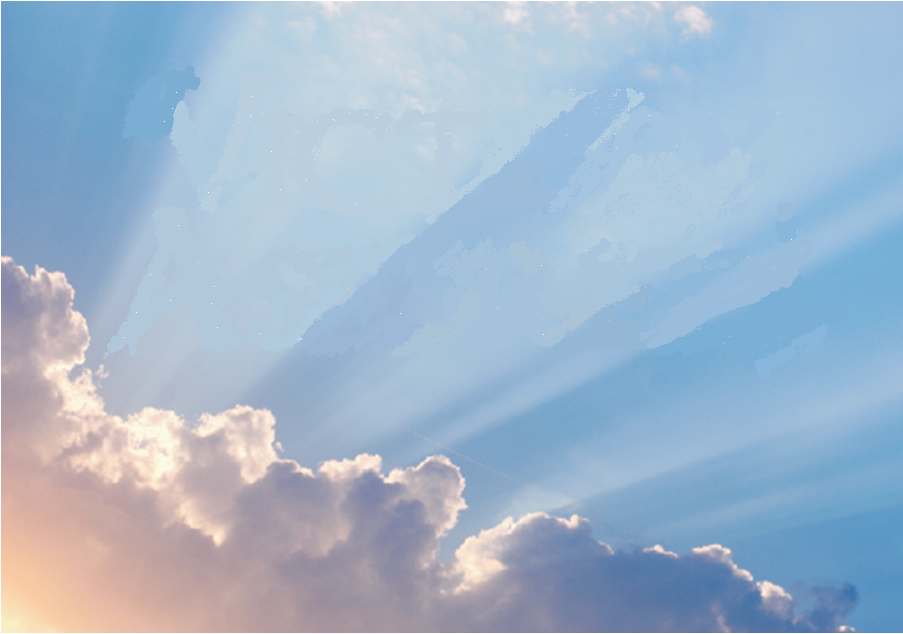 Victory Over Life’s Everyday Battles

	6	Overcoming Hardship--the Seals 					(6:1-17).		
	7	Overcoming by Knowing the Warning 			Signs--the Trumpets (8:1-11:19).	

Victory Over Worldliness

	8	Overcoming Satan (12:1-17).			
	9	Overcoming Political Persecution 					(13:1-10).	
   10	Overcoming False Religion (13:11-18).
   11	Overcoming Materialism (18:1-24).
Victory Assured!  Class Syllabus
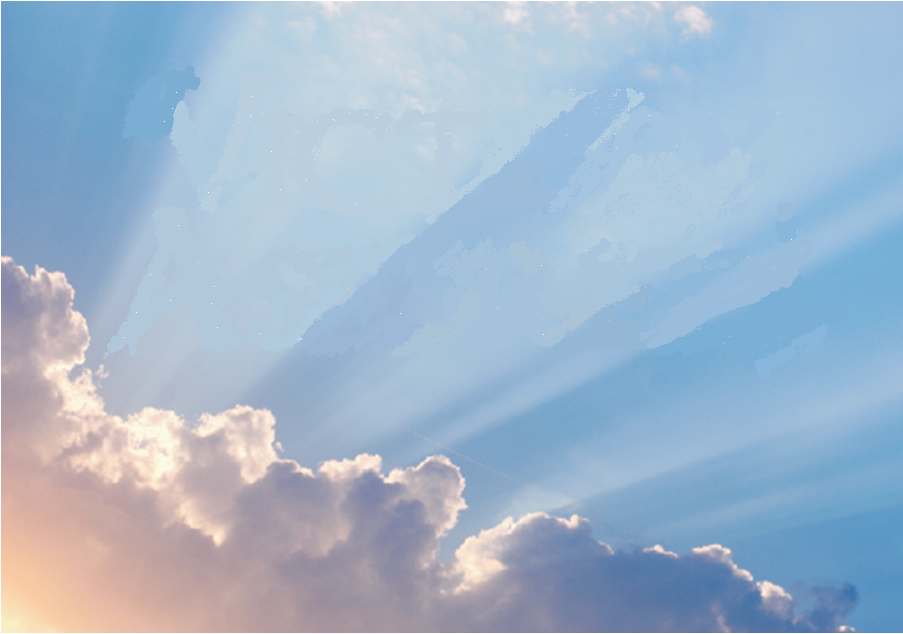 Eternal Victory

	12		Overcoming at the Great Judgment 				(16:1-21; 19:1-21; 20:1-15).		

	13		The Joy and Rewards of Overcoming 			(7:1-17; 14:1-15:8; 21:1-22:21).
Lesson 03:  Overcoming Apathy
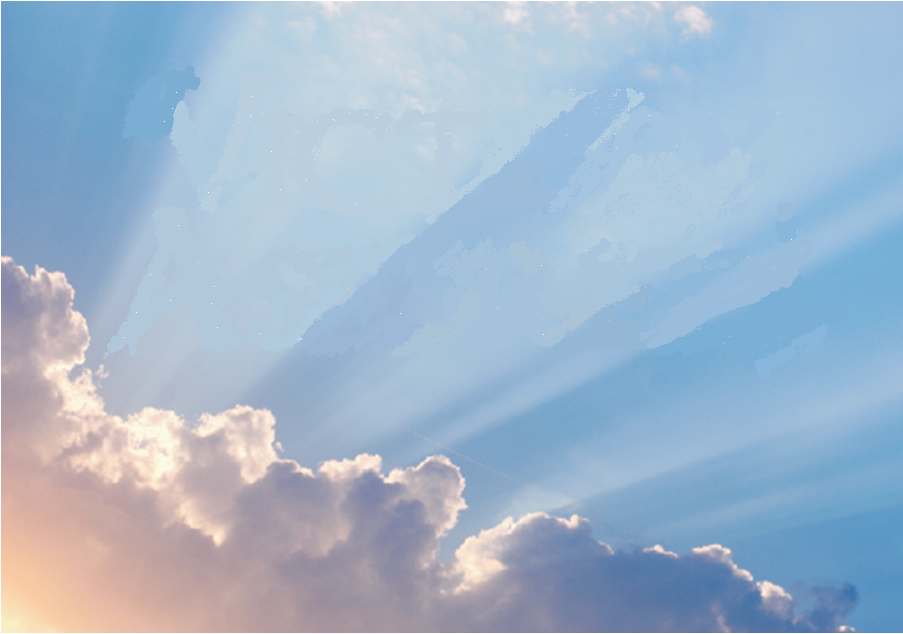 THE SEVEN CHURCHES OF ASIA 
(Rev. 2,3)

A.	“The angel” of each church is probably a 	designation that refers to the personality, 	character, or overall spirituality of the 	church.

B.	The brethren were to hear what the Spirit 	said to the churches.  Even though some		problems in one place were not seen in 	another, each church was to pay attention 	to what was told the others.
Lesson 03:  Overcoming Apathy
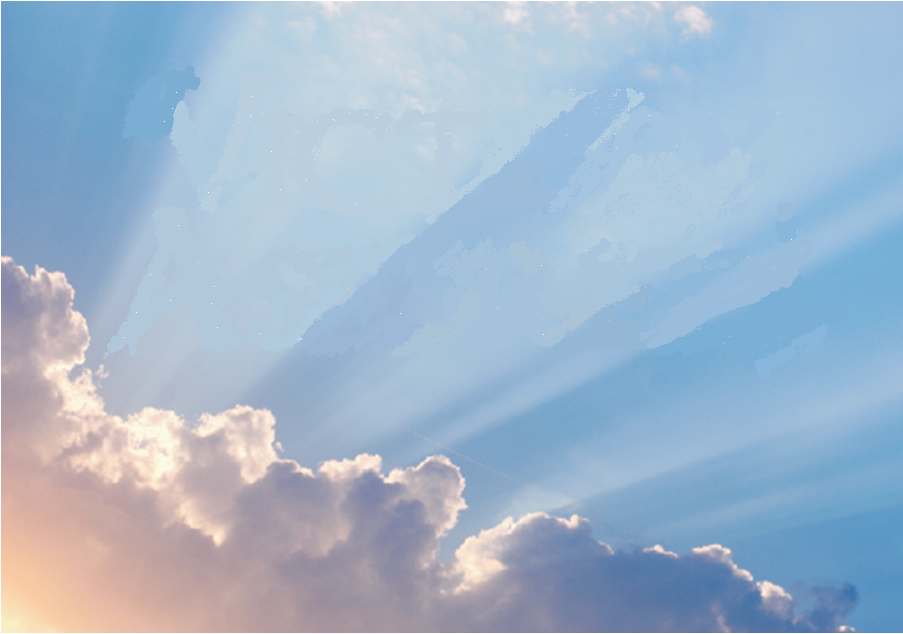 THE SEVEN CHURCHES OF ASIA 
(Rev. 2,3)

C.	The seven churches:
	1.	Ephesus was doctrinally sound but had 			lost their first love.

	2.	Smyrna was small and poor, but 						nevertheless, spiritually rich.

	3.	Pergamum was in a very sinful city (2:13) 		and the church compromised the truth.
Lesson 03:  Overcoming Apathy
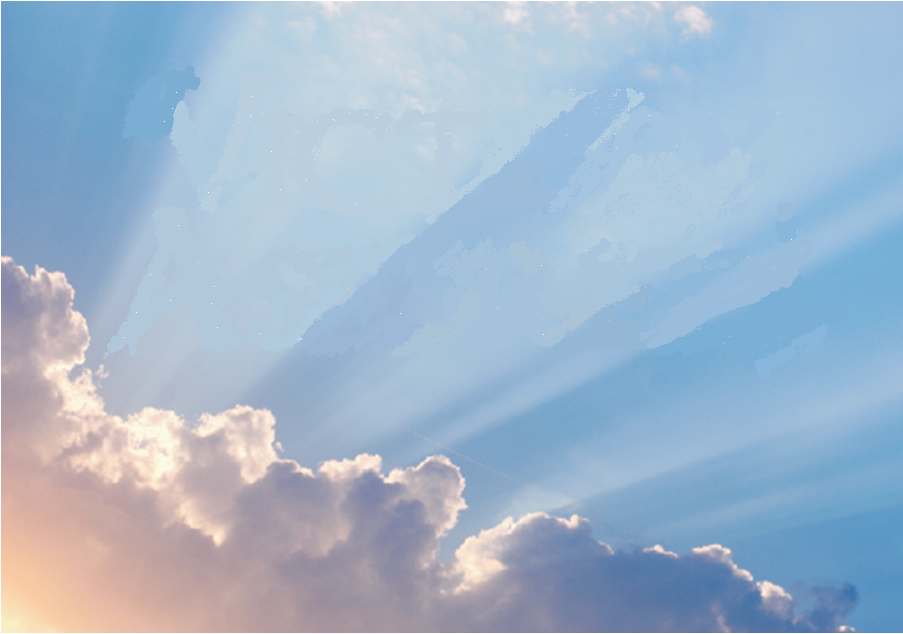 THE SEVEN CHURCHES OF ASIA 
(Rev. 2,3)

C.	The seven churches:
	4.	Thyatira was easily influenced by 					temptation which is personified in the 			person of Jezebel (2:20).

	5.	Sardis was a picture of walking death.  			They had a name that they were alive, 			but were dead.
Lesson 03:  Overcoming Apathy
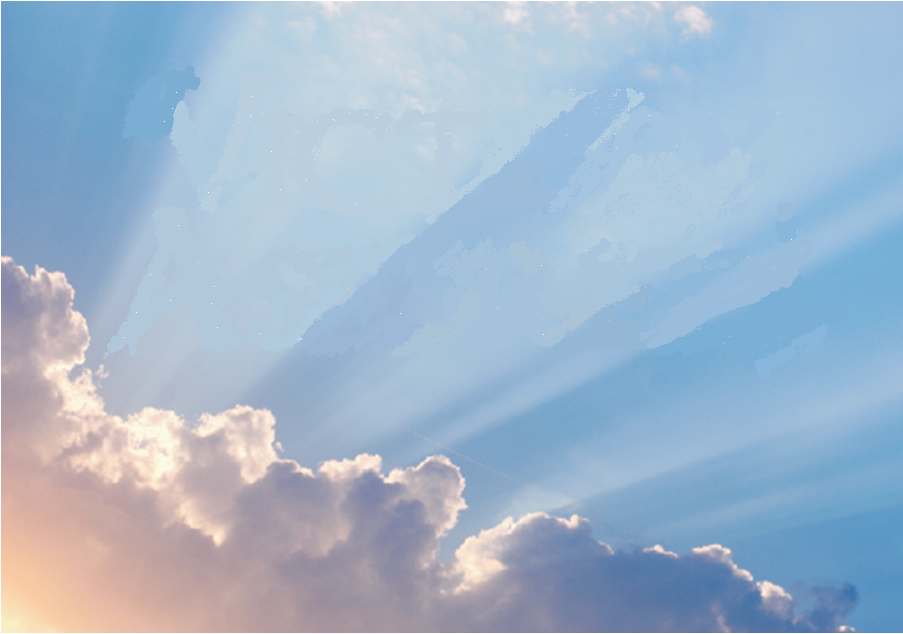 THE SEVEN CHURCHES OF ASIA 
(Rev. 2,3)

C.	The seven churches:
	6.	Philadelphia had no major spiritual 				problems.  Were they willing to walk 				through His open doors?

	7.	Laodecia the problem was not being 				lukewarm, but materialism and a 					self-sufficient attitude (3:17).
Lesson 03:  Overcoming Apathy
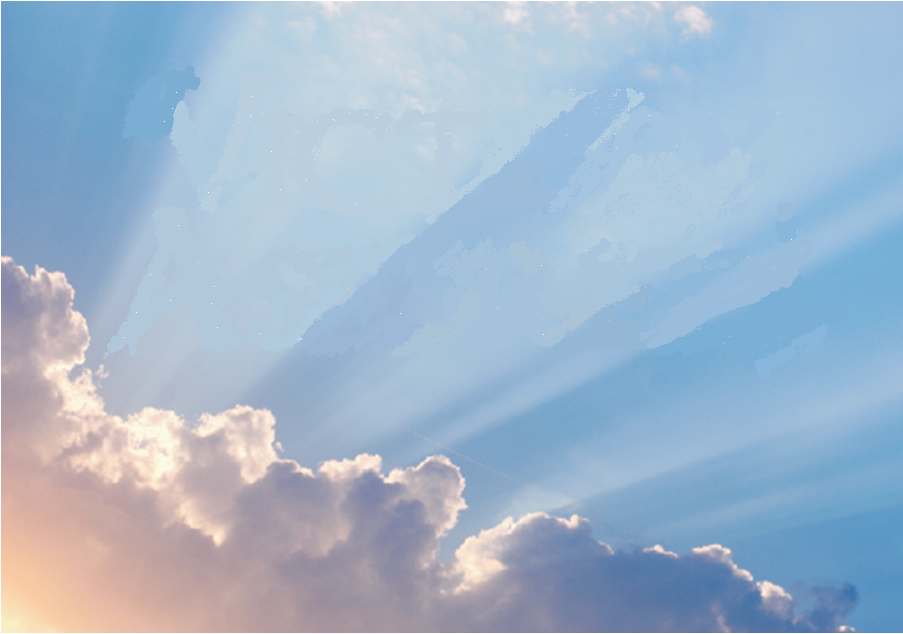 THE ANGEL OF THE CHURCH IN EPHESUS
(Rev. 2:1-7)

The church in Ephesus had:

A great beginning;
					a good middle,
										and a bad “end.”

The Lord’s remedy was to:
	1.	Remember
	2.	Restore.
Lesson 03:  Overcoming Apathy
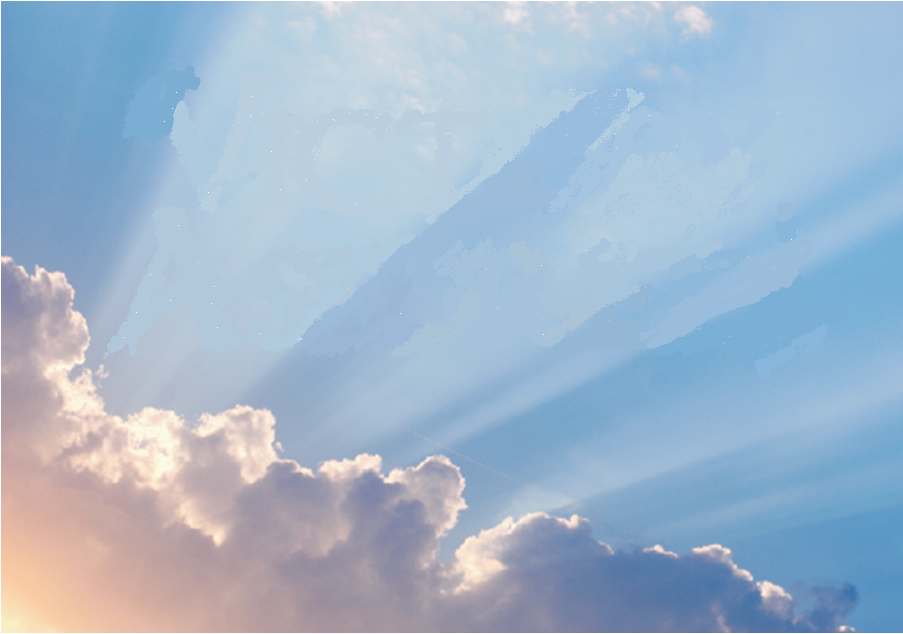 THE ANGEL OF THE CHURCH IN LAODICEA
 (Rev. 3:14-22)

Three spiritual temperatures:

Hot 				(referring to the warm medicinal 					waters available in Laodicea).
Cold 				(water that is pure and thirst 							quenching).
Lukewarm 	(water that serves no purpose!).

To be lukewarm, however, is to be apathetic!
Lesson 03:  Overcoming Apathy
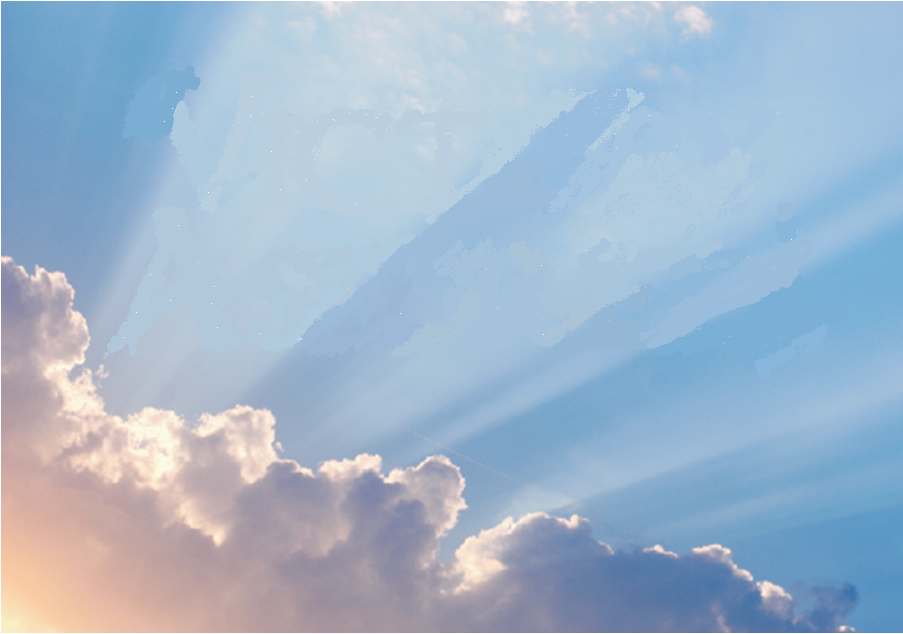 THE ANGEL OF THE CHURCH IN LAODICEA
 (Rev. 3:14-22)

Causes of the problem:
	1.	Materialism.
	2.	Self-sufficient attitude.

The Lord’s remedy:
	1.	Put away materialistic attitudes of 					always wanting more (be content).
	2.	Reprioritize what we deem important in 			life, placing spiritual values/things first.
Lesson 03:  Overcoming Apathy
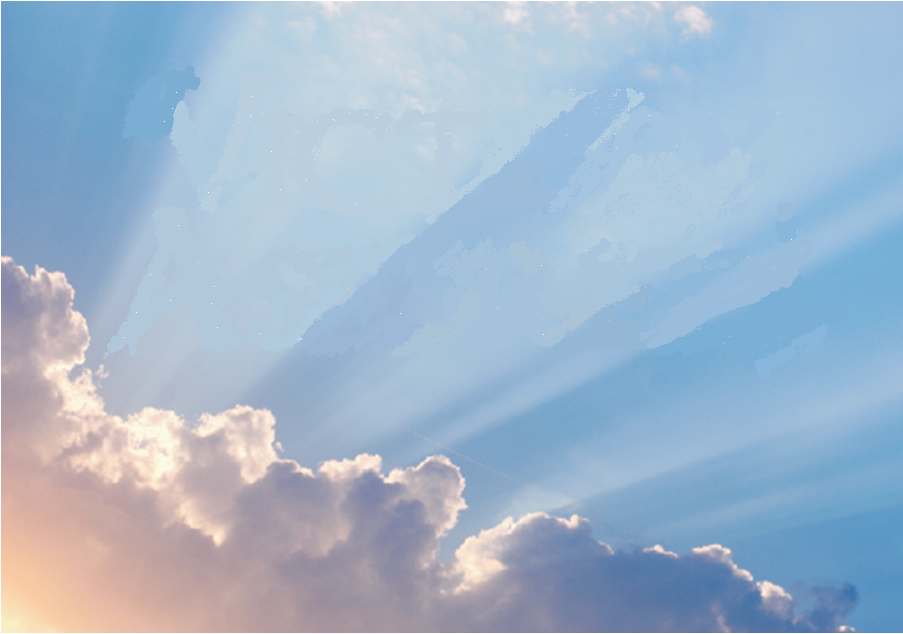 CONCLUSION

You see, the book of Revelation is not that difficult when you break it down into its component parts and simple messages.  Rather, the book of Revelation becomes a tremendous encouragement to all who follow Christ.

The book deals with the same troubles and problems that each of us deal with every day, and it gives us the tools we need to overcome--victory assured!
Lesson 03:  Overcoming Apathy
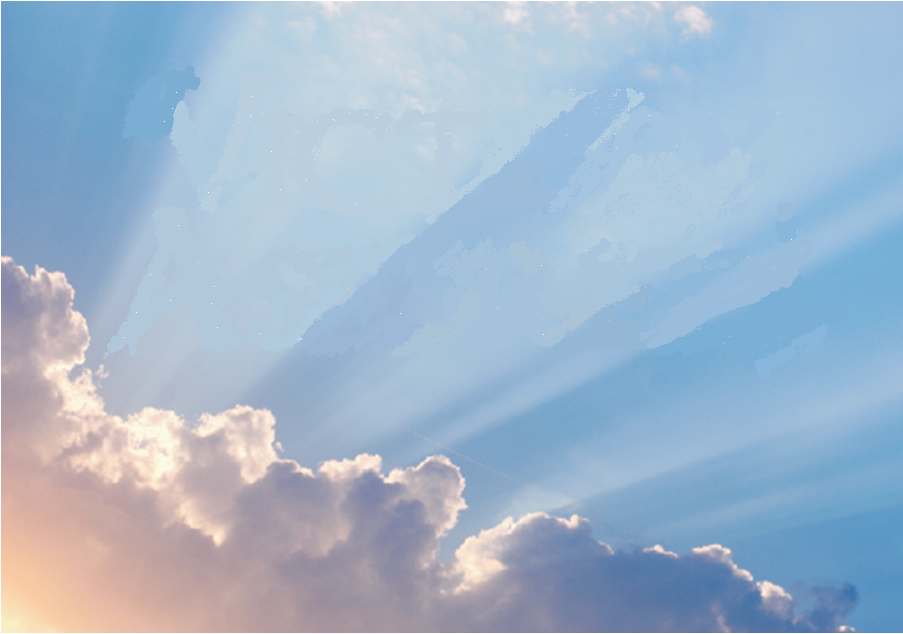 NEXT LESSON:

Overcoming Idolatry
(Rev. 2:9-11; 2:12-17; 2:18-29).
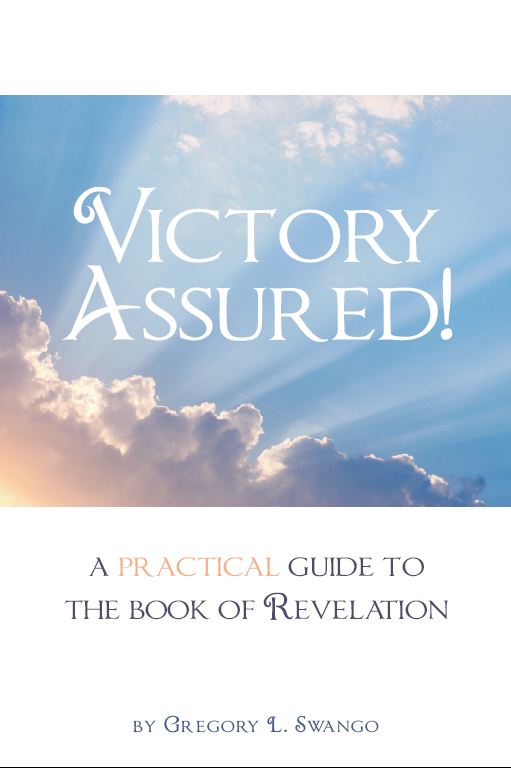